Romantizmus v slovenskej literatúreWebquest pre 2.ročník SŠ
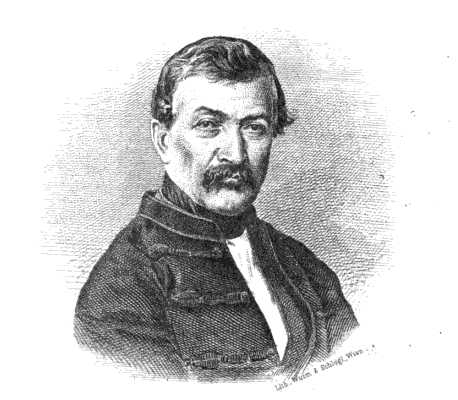 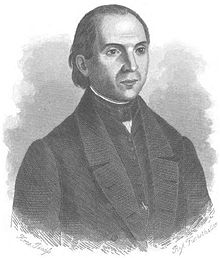 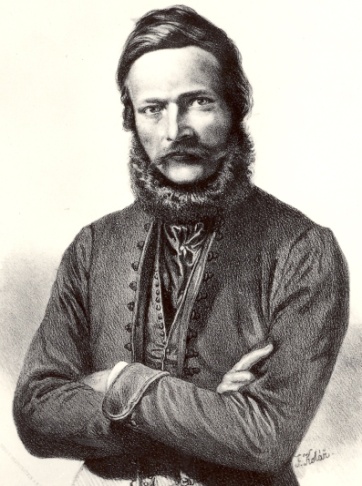 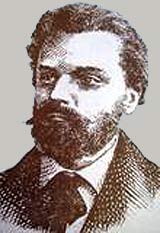 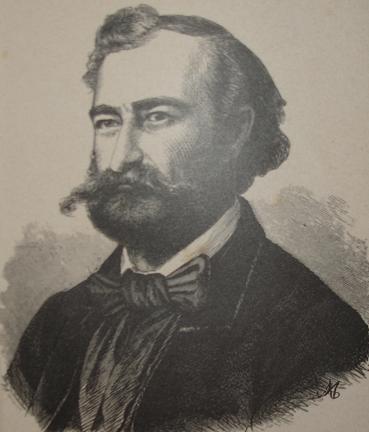 Autor: PaedDr. Tatiana Lekýrová
Úvod
Tento webquest slúži na získanie základných informácií o podmienkach vzniku a charaktere literárneho smeru romantizmus v slovenskej literatúre, jedného z našich najvýraznejších kultúrnych fenoménov 19. storočia.
    Rôznorodá, príťažlivá, na svoju dobu provokatívna a novátorská tvorba týchto autorov sa neustále teší čitateľskej obľube a bola inšpiračným zdrojom pre mnohé generácie slovenských autorov.
Úloha
Vašou úlohou je oboznámiť sa so spoločensko- historickými  a kultúrnymi okolnosťami vzniku  literárneho romantizmu hľadaním odpovedí na  tieto otázky:
Aká bola spoločenská situácia v Európe, a aj na Slovensku v  polovici 19.storočia, do ktorej sa literárny romantizmus  zrodil?
V čom spočíval hlavný sociálny protest  autorov  a aké boli ich životné postoje?
Ktoré myšlienkové prúdy ovplyvnili postoje a tvorbu slovenských romantikov?                                                  
Ktoré typické znaky poetiky možno na prečítaných textoch nájsť?
Ktoré boli najväčšie osobnosti hnutia?
Pokúste sa nájsť paralely nášho regiónu s osobnosťami romantizmu.
Postup
Rozdelíme sa na expertné skupiny, z ktorých každá sa zameria na iného autora
Z určených internetových zdrojov si prečítajte niekoľko  textov 
Hľadajte odpovede na otázky z úlohy

Výstupy môžu mať formu:
     -  powerpointovej prezentácie s využitím textových a obrázkových zdrojov
     -  súvislého, kompaktného textu v MS Worde
     -  blogu
     -  postera
Zdroje
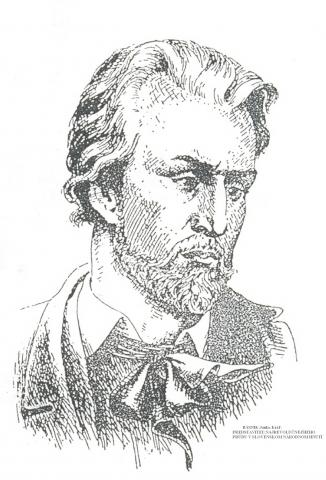 Janko Kráľ:
www.osobnosti.sk
www.litcentrum.sk
www.zlatyfond.sme.sk
sk.wikipedia.org.
Zdroje
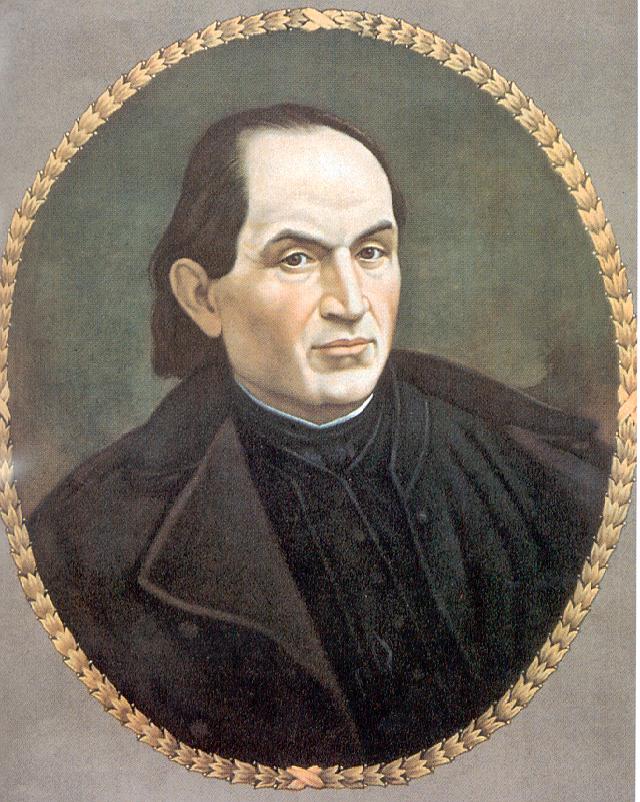 Andrej Sládkovič:
www.zlatyfond.sme.sk
sk.wikipedia.org.
www.osobnosti.sk
www.litcentrum.sk
Zdroje
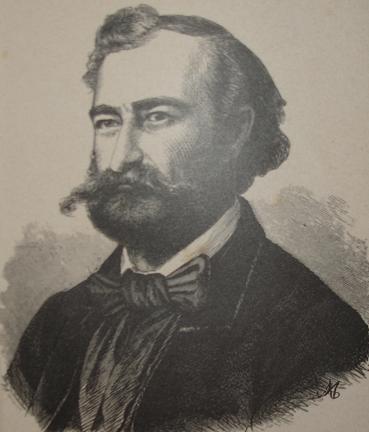 Ján Botto:
www.litcentrum.sk
www.zlatyfond.sme.sk
sk.wikipedia.org.
www.osobnosti.sk
Zdroje
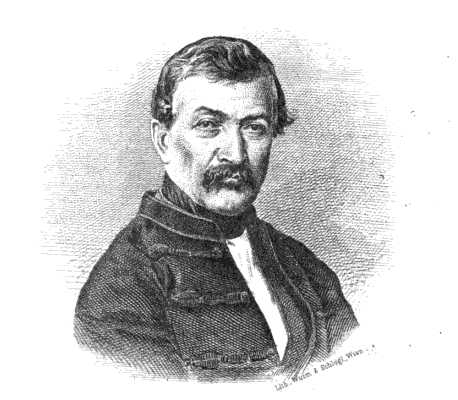 Samo  Chalupka:
www.osobnosti.sk
www.litcentrum.sk
www.zlatyfond.sme.sk
sk.wikipedia.org.
Zdroje
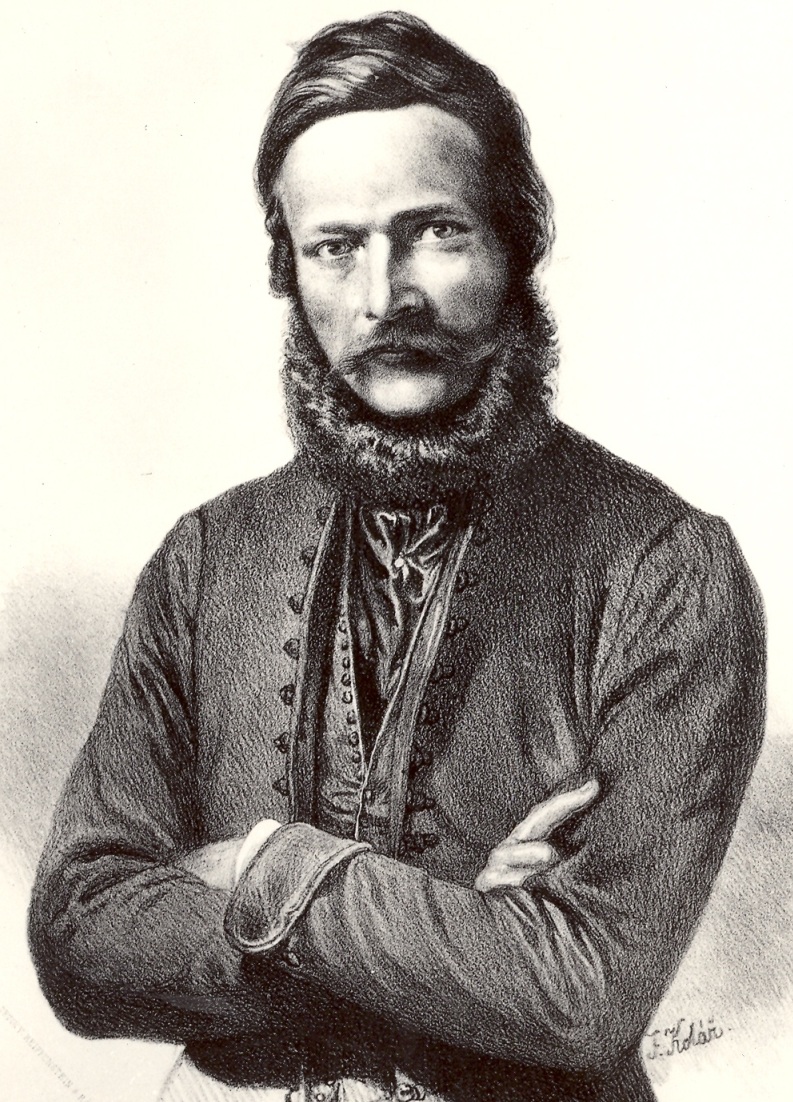 Ľudovít Štúr:
www.osobnosti.sk
www.litcentrum.sk
sk.wikipedia.org.
www.zlatyfond.sme.sk
Zdroje
Ján Chalupka:
www.zlatyfond.sme.sk
www.litcentrum.sk
sk.wikipedia.org.

Janko Kalinčiak:
www.zlatyfond.sme.sk
www.litcentrum.sk
sk.wikipedia.org.
Záver
Splnením tohto webquestu ste si rozšírili vedomosti o najvýznamnejších osobnosti ach slovenskej literatúry a kultúrneho diania.
Naučili ste sa vyhľadávať informácie na internete zo spoľahlivých zdrojov.
Vyskúšali ste si prácu v expertných skupinách.
Naučili ste sa prezentovať výsledky svojej práce pred publikom.